Проекти напряму «Жан Моне» у докторській підготовці з освітніх наук: український досвід
Заболотна О.А., докт. пед. наук, професор,
професор кафедри іноземних мов 
Уманського державного педагогічного університету
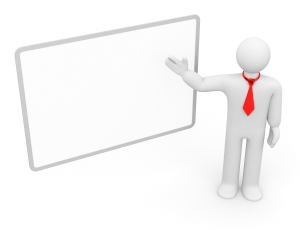 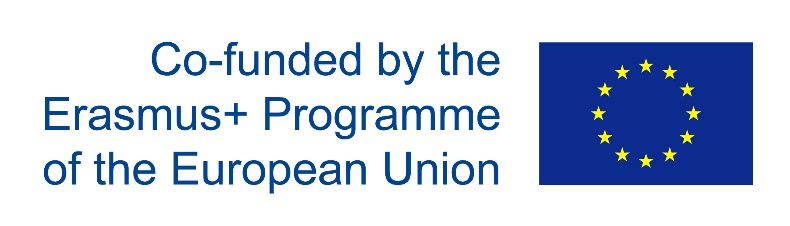 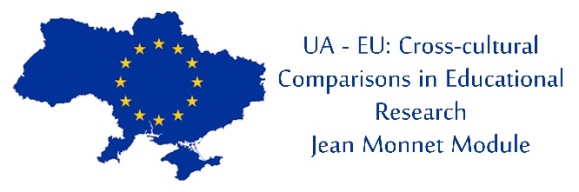 Структура:
Жан Монне – хто він?  
Загальний огляд напряму Жана Монне
Жан Монне в Україні 
Спрямованість проектів напряму Жана Монне в Україні
Програми напряму Жана Монне у докторській підготовці з освітніх наук в Україні
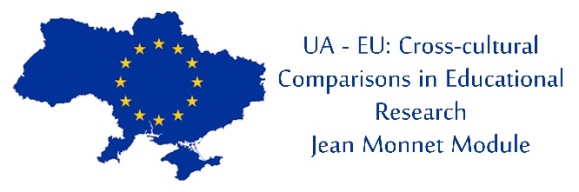 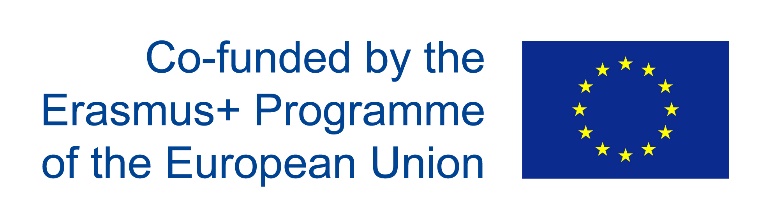 Матеріал розроблено в рамках Модуля Жана Моне "Україна - ЄС: крос-культурні порівняння в освітніх дослідженнях"
Жан Монне – хто він?
Виконайте тест із 
10 питань про Жана Моне
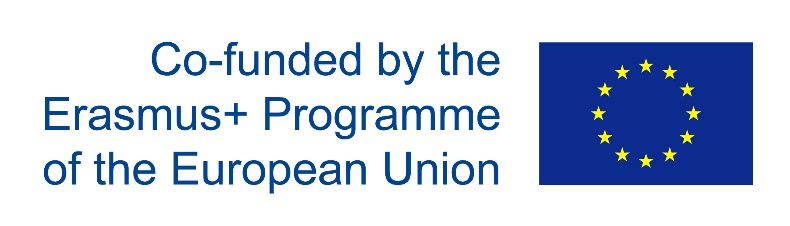 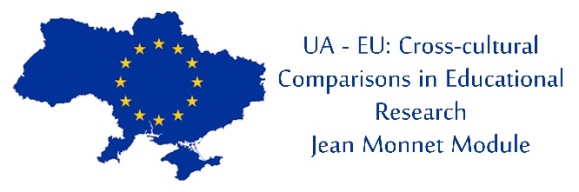 Матеріал розроблено в рамках Модуля Жана Моне "Україна - ЄС: крос-культурні порівняння в освітніх дослідженнях"
1. Коли народився Жан Моне?
А. 9 листопада 1888 р.
Б. 9 листопада 1899 р.
В. 9 листопада 1988 р.
Г. 9 листопада 1788 р.
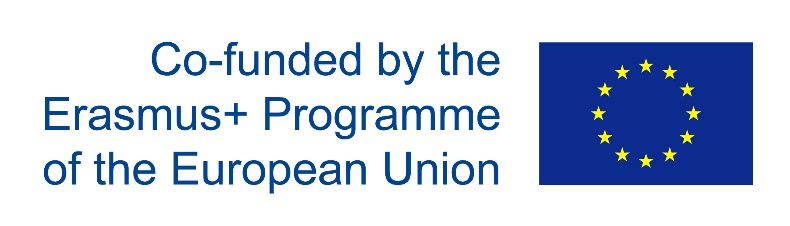 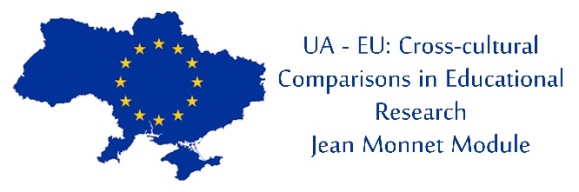 Матеріал розроблено в рамках Модуля Жана Моне "Україна - ЄС: крос-культурні порівняння в освітніх дослідженнях"
2. З чим був пов’язаний родинний бізнес Моне?
А. з виробництвом шерсті
Б. з виробництвом коньяку
В. з виробництвом сиру
Г. з виробництвом вина
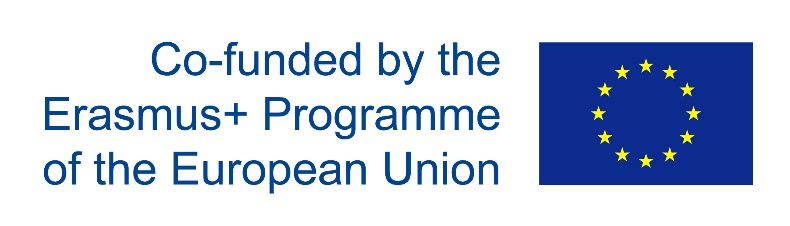 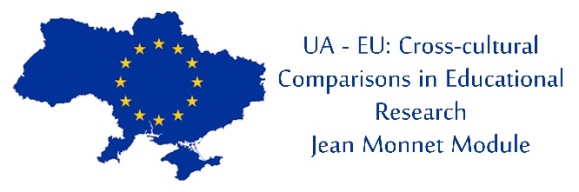 Матеріал розроблено в рамках Модуля Жана Моне "Україна - ЄС: крос-культурні порівняння в освітніх дослідженнях"
3. На кого був схожий Жан Моне (за словами французького президента Жискара д'Естена)?
А. «розумного французького селянина»
Б. «простого французького інтелігента»
В. «хистрого французького комерсанта»
Г. «веселого французького простака»
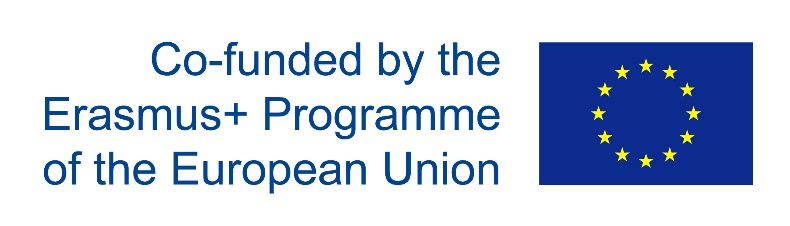 Матеріал розроблено в рамках Модуля Жана Моне "Україна - ЄС: крос-культурні порівняння в освітніх дослідженнях"
4. Ким НЕ працював Жан Моне?
А. заступником генерального секретаря Ліги Націй
Б. французьким дипломатом у Вашингтоні
В. Головою французько-британського координаційного економічного комітету
Г. президентом Франції
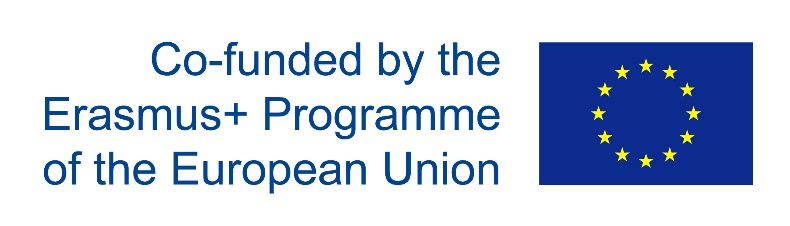 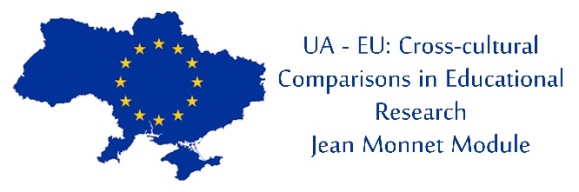 Матеріал розроблено в рамках Модуля Жана Моне "Україна - ЄС: крос-культурні порівняння в освітніх дослідженнях"
5. Як називають Жана Моне?
А. Ворогом Європи
Б. Другом Європи
В. Батьком Європи
Г. Матір’ю Європи
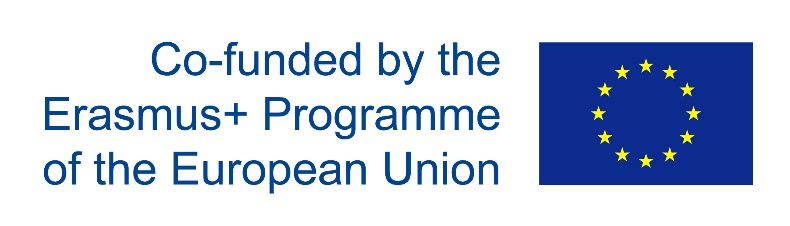 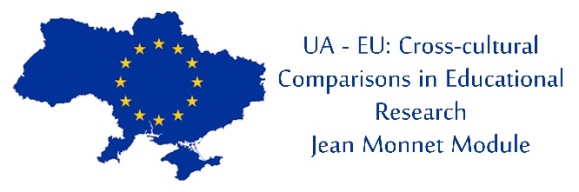 Матеріал розроблено в рамках Модуля Жана Моне "Україна - ЄС: крос-культурні порівняння в освітніх дослідженнях"
6. Кому Жан Моне подав ідею про франко-британський союз?
А. Рузвельту
Б. Черчиллю 
В. Маршаллу
Г. Сталіну
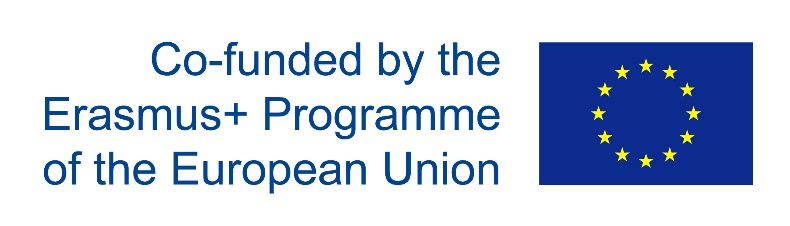 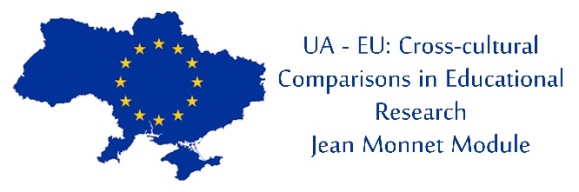 Матеріал розроблено в рамках Модуля Жана Моне "Україна - ЄС: крос-культурні порівняння в освітніх дослідженнях"
7. Який вислів належить Жану Моне?
А. «Європа була, є і буде»
Б. «Європи ніколи не було, — Європу ще треба створити» 
В. «Європа – найсильніша держава»
Г. «Європа пануватиме над світом»
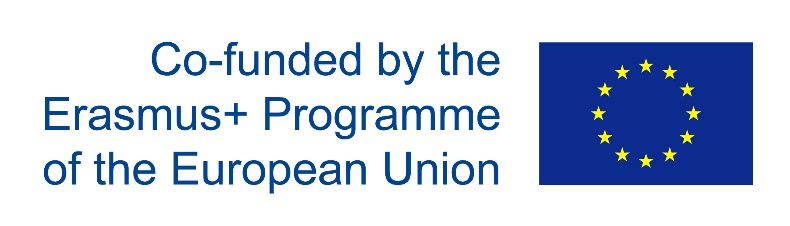 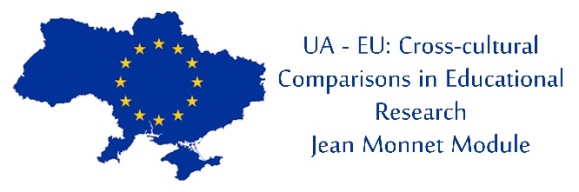 Матеріал розроблено в рамках Модуля Жана Моне "Україна - ЄС: крос-культурні порівняння в освітніх дослідженнях"
8. Хто виступив ініціаторами створення Європейського об’єднання вугілля і сталі ?
А. Конрад Аденауер і Жан Моне
Б. Жан Моне і Роберт Шуман 
В. Конрад Аденауер і Роберт Шуман
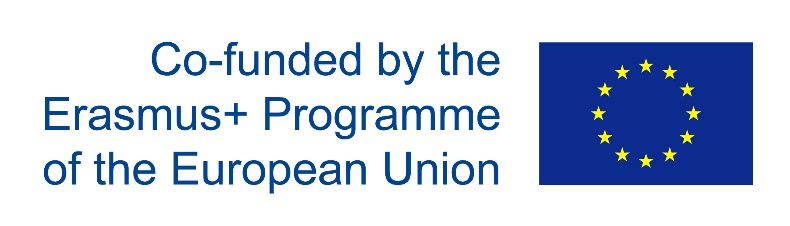 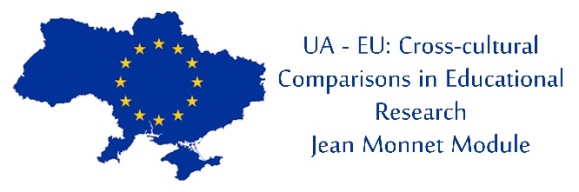 Матеріал розроблено в рамках Модуля Жана Моне "Україна - ЄС: крос-культурні порівняння в освітніх дослідженнях"
9. Яка країна не входила до Європейського об’єднання вугілля і сталі ?
А. Франція
Б. ФРН
В. Бельгія
Г. Нідерланди
Д. Іспанія
Е. Італія
Є. Люксембург
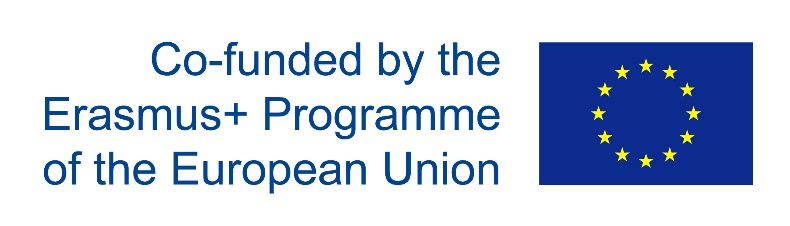 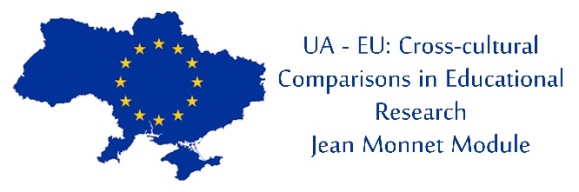 Матеріал розроблено в рамках Модуля Жана Моне "Україна - ЄС: крос-культурні порівняння в освітніх дослідженнях"
10. Яку функцію у Європейському об’єднанні вугілля і сталі виконував Жан Монне?
А. Голова правління
Б. Президент
В. Генеральний секретар
Г. Голова опозиції
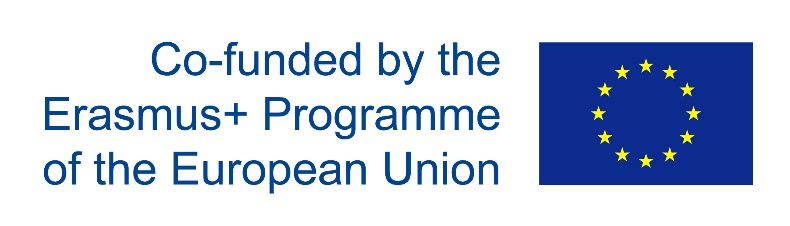 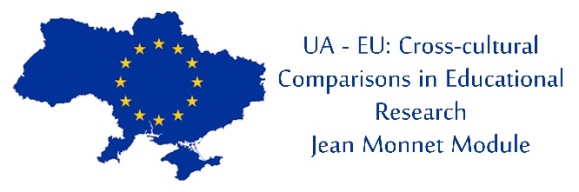 Матеріал розроблено в рамках Модуля Жана Моне "Україна - ЄС: крос-культурні порівняння в освітніх дослідженнях"
Жан Монне – хто він?
1888 – 1979 
Батько Об’єднаної Європи, натхненний європейської інтеграції
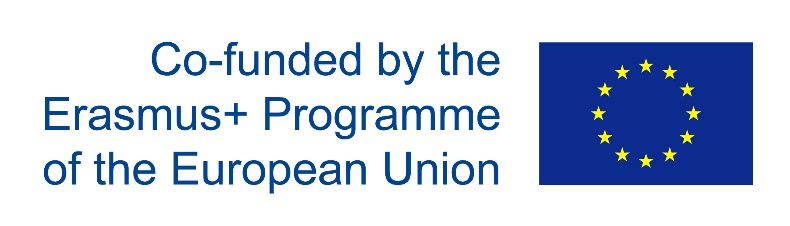 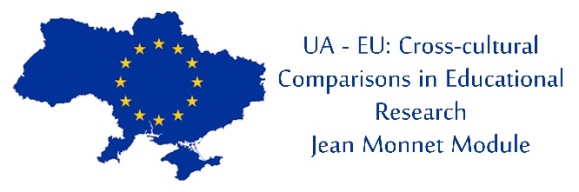 Матеріал розроблено в рамках Модуля Жана Моне "Україна - ЄС: крос-культурні порівняння в освітніх дослідженнях"
1. Коли народився Жан Моне?
А. 9 листопада 1888 р.
Б. 9 листопада 1899 р.
В. 9 листопада 1988 р.
Г. 9 листопада 1788 р.
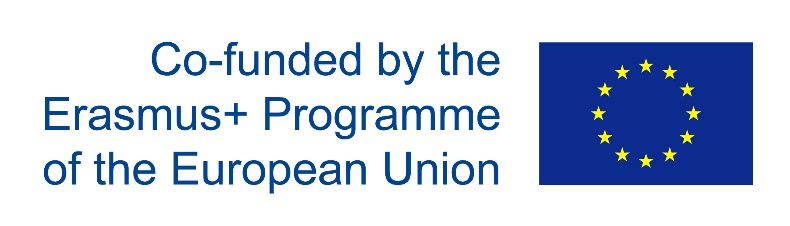 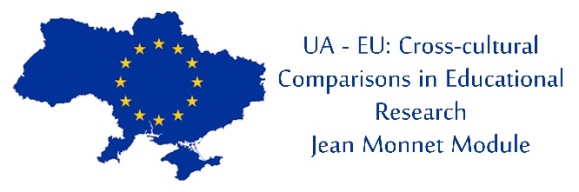 Матеріал розроблено в рамках Модуля Жана Моне "Україна - ЄС: крос-культурні порівняння в освітніх дослідженнях"
2. З чим був пов’язаний родинний бізнес Моне?
А. з виробництвом шерсті
Б. з виробництвом коньяку
В. з виробництвом сиру
Г. з виробництвом вина
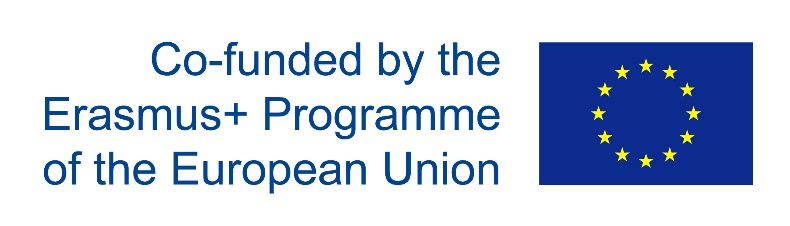 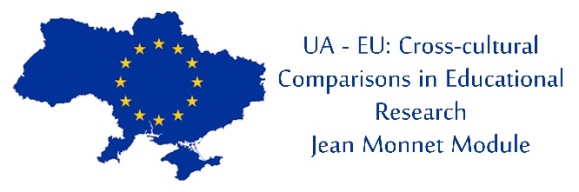 Матеріал розроблено в рамках Модуля Жана Моне "Україна - ЄС: крос-культурні порівняння в освітніх дослідженнях"
3. На кого був схожий Жан Моне (за словами французького президента Жискара д'Естена)?
А. «розумного французького селянина»
Б. «простого французького інтелігента»
В. «хистрого французького комерсанта»
Г. «веселого французького простака»
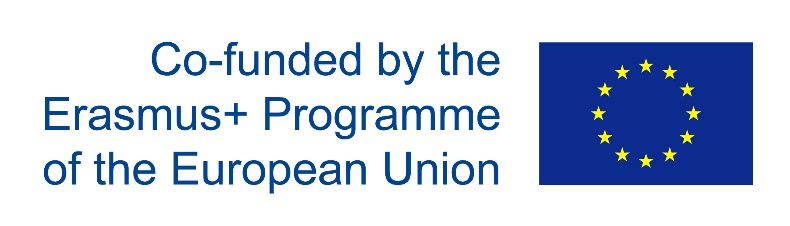 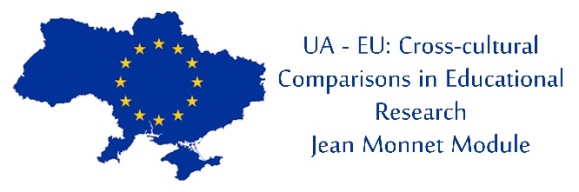 Матеріал розроблено в рамках Модуля Жана Моне "Україна - ЄС: крос-культурні порівняння в освітніх дослідженнях"
4. Ким НЕ працював Жан Моне?
А. заступником генерального секретаря Ліги Націй
Б. французьким дипломатом у Вашингтоні
В. Головою французько-британського координаційного економічного комітету
Г. президентом Франції
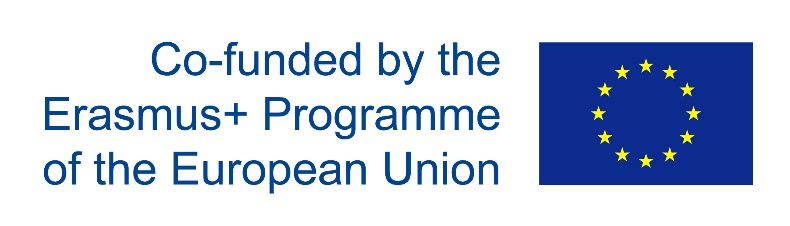 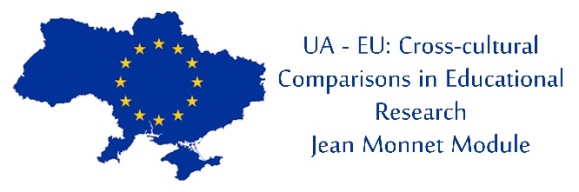 Матеріал розроблено в рамках Модуля Жана Моне "Україна - ЄС: крос-культурні порівняння в освітніх дослідженнях"
5. Як називають Жана Моне?
А. Ворогом Європи
Б. Другом Європи
В. Батьком Європи
Г. Матір’ю Європи
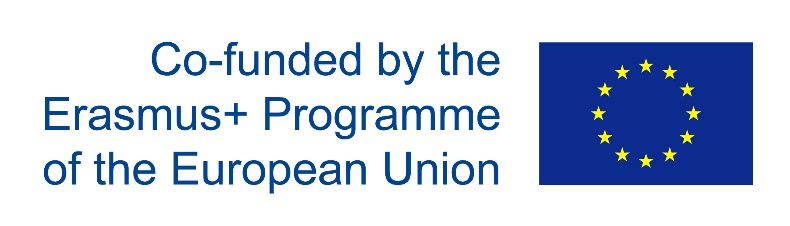 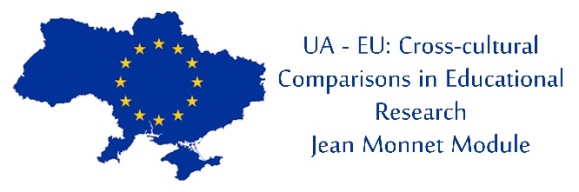 Матеріал розроблено в рамках Модуля Жана Моне "Україна - ЄС: крос-культурні порівняння в освітніх дослідженнях"
6. Кому Жан Моне подав ідею про франко-британський союз?
А. Рузвельту
Б. Черчиллю 
В. Маршаллу
Г. Сталіну
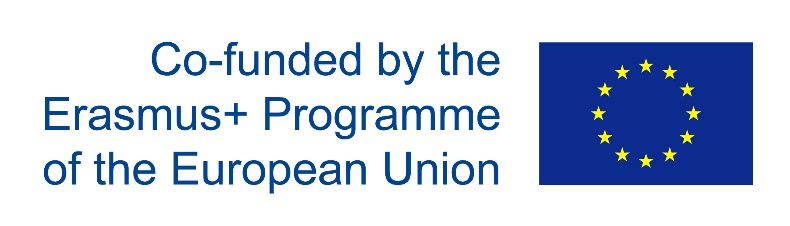 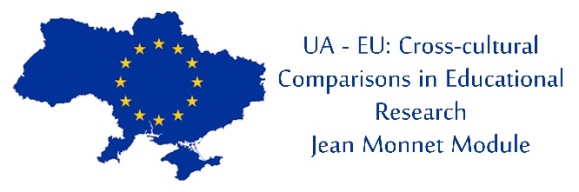 Матеріал розроблено в рамках Модуля Жана Моне "Україна - ЄС: крос-культурні порівняння в освітніх дослідженнях"
7. Який вислів належить Жану Моне?
А. «Європа була, є і буде»
Б. «Європи ніколи не було, — Європу ще треба створити» 
В. «Європа – найсильніша держава»
Г. «Європа пануватиме над світом»
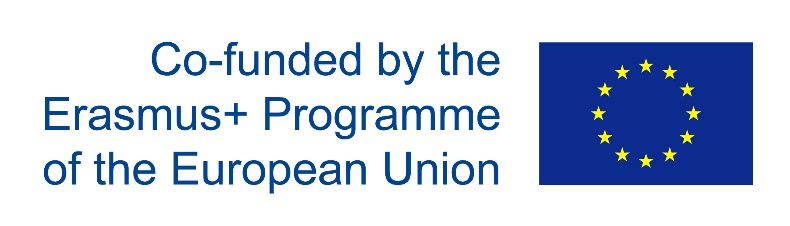 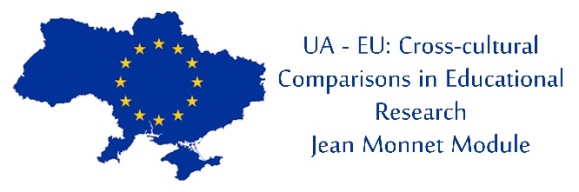 Матеріал розроблено в рамках Модуля Жана Моне "Україна - ЄС: крос-культурні порівняння в освітніх дослідженнях"
8. Хто виступив ініціаторами створення Європейського об’єднання вугілля і сталі ?
А. Конрад Аденауер і Жан Моне
Б. Жан Моне і Роберт Шуман 
В. Конрад Аденауер і Роберт Шуман
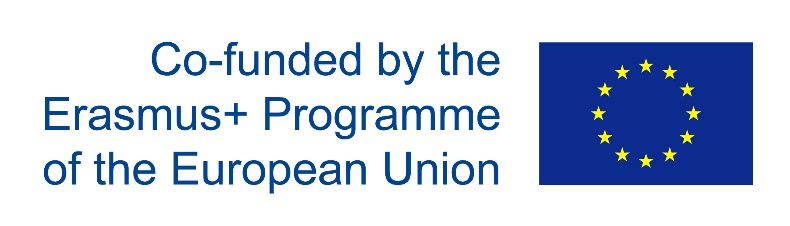 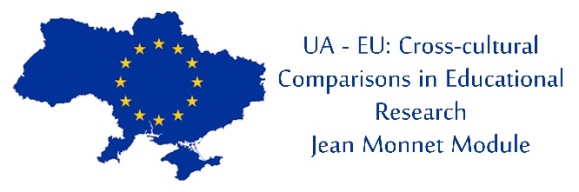 Матеріал розроблено в рамках Модуля Жана Моне "Україна - ЄС: крос-культурні порівняння в освітніх дослідженнях"
9. Яка країна не входила до Європейського об’єднання вугілля і сталі ?
А. Франція
Б. ФРН
В. Бельгія
Г. Нідерланди
Д. Іспанія
Е. Італія
Є. Люксембург
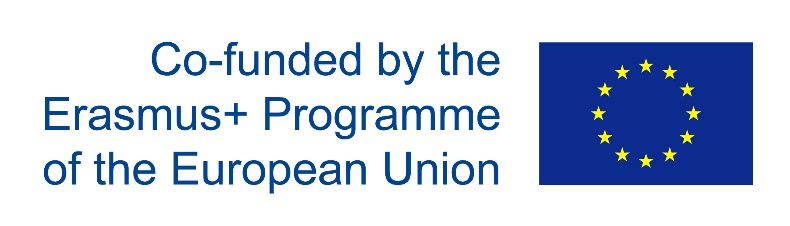 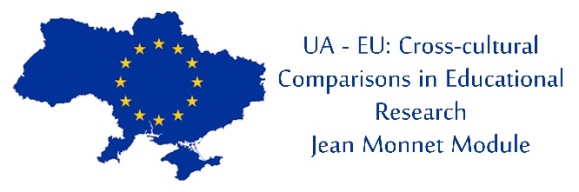 Матеріал розроблено в рамках Модуля Жана Моне "Україна - ЄС: крос-культурні порівняння в освітніх дослідженнях"
10. Яку функцію у Європейському об’єднанні вугілля і сталі виконував Жан Монне?
А. Голова правління
Б. Президент
В. Генеральний секретар
Г. Голова опозиції
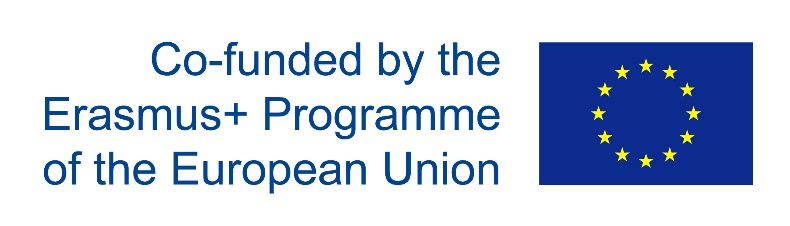 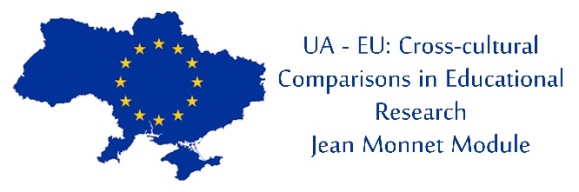 Матеріал розроблено в рамках Модуля Жана Моне "Україна - ЄС: крос-культурні порівняння в освітніх дослідженнях"
Загальний огляд напряму Жана Монне
Метою напряму є сприяння розвитку таких європейських студій в усьому світі, які заохочують діалог між академічним світом і політиками в галузі освіти з метою запровадження в неї європейського виміру.
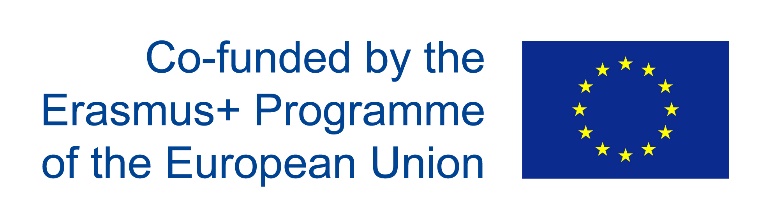 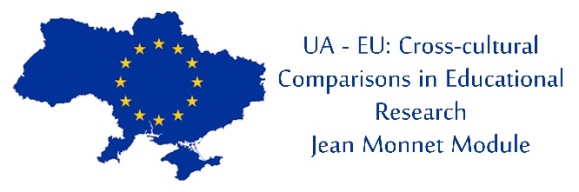 Матеріал розроблено в рамках Модуля Жана Моне "Україна - ЄС: крос-культурні порівняння в освітніх дослідженнях"
Основні напрями програми Жана Моне
ВИКЛАДАННЯ І ДОСЛІДЖЕННЯ:
Європейські модулі Жана Моне: короткотермінові курси з питань європейської інтеграції
Кафедра програми Жана Моне (Jean Monnet Chairs): створення спеціальної професорської посади дляфахівця з питань європейської інтеграції 
Європейські центри вдосконалення програми Жана Моне (Centers of Excellence) – підтримка діяльності центрів, утворених на базі університетів, асоціацій, мереж. Кожен такий Центр має працювати під керівництвом Професора програми Жана Моне.
ПІДТРИМКА АСОЦІАЦІЙ
Підтримка асоціацій, які спеціалізуються на питаннях європейської інтеграції: фінансування асоціацій і мереж (юридичних осіб), які беруть участь в європейських студіях, заохочення їх до поширення результатів своїх досліджень, залучення до мережі нових членів, налагодження постійного діалогу із громадянським суспільством.
ДЕБАТИ З АКАДЕМІЧНИМ ВІТОМ
Багатосторонні дослідницькі групи Жана Моне: підтримка міжнаціональних дослідницьких колективів (мінімум три Професорами програми Жана Моне з трьох різних країн) 
Проекти Жана Моне: фінансування заходів, спрямованих на пропагування європейської інтеграції
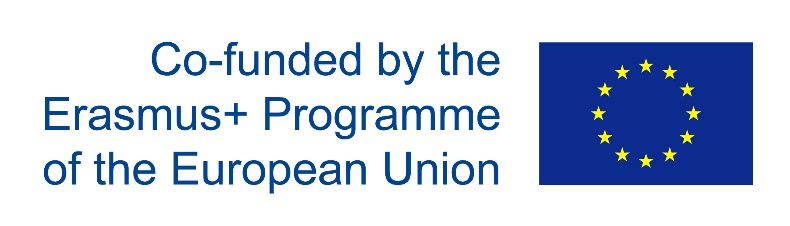 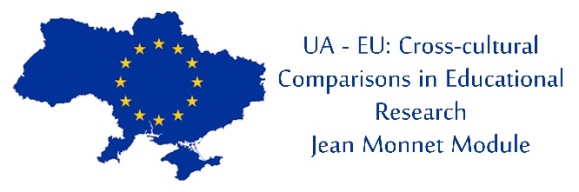 Матеріал розроблено в рамках Модуля Жана Моне "Україна - ЄС: крос-культурні порівняння в освітніх дослідженнях"
Жан Монне в Україні
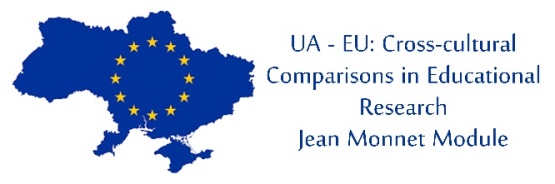 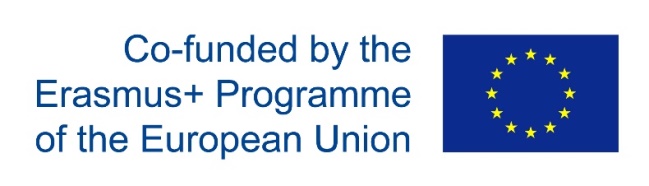 Матеріал розроблено в рамках Модуля Жана Моне "Україна - ЄС: крос-культурні порівняння в освітніх дослідженнях"
Спрямованість проектів напряму Жана Монне в Україні
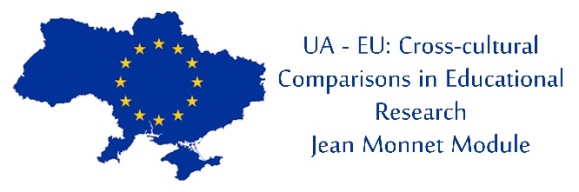 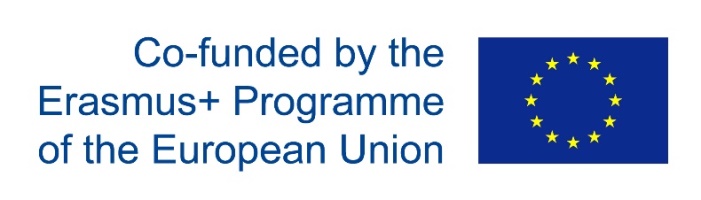 Матеріал розроблено в рамках Модуля Жана Моне "Україна - ЄС: крос-культурні порівняння в освітніх дослідженнях"
Міждисциплінарні проекти з педагогічним акцентом
2013 - Immersion into the EU: training for school teachers (CHERKASY REGIONAL INSTITUTE OF POSTGRADUATE EDUCATION)
2016 – 2019  - Ukraine-EU Cross-cultural Comparisons in Educational Research (INSTITUTE OF PEDAGOGY OF THE NATIONAL ACADEMY OF EDUCATIONAL SCIENCESOF UKRAINE)
2017 – 2020 “European Quality of Educational Research for Empowering Educators in Ukraine” (UKRAINIAN EDUCATIONAL RESEARCH ASSOCIATION)
2017 – 2020  “Higher Education Quality and Its Expert Support: Ukraine’s movement towards the European Union” (BORYS GRINCHENKO KYIV UNIVERSITY) 
2017 – 2020 “Social Cohesion in Education and Governance: European Studies” (NATIONAL PEDAGOGICAL DRAGOMANOV UNVIERSITY)
2018 – 2021 Europeanization of Doctoral Studies in the Field of Education: Interdisciplinary and Inclusive Approaches (SUMY STATE PEDAGOGICAL UNIVERSITY NAMED AFTER A.S. MAKARENKO)
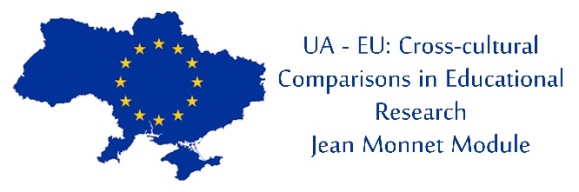 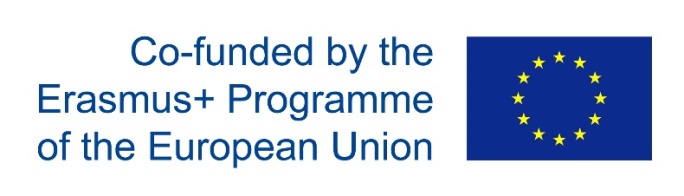 Матеріал розроблено в рамках Модуля Жана Моне "Україна - ЄС: крос-культурні порівняння в освітніх дослідженнях"
Програми напряму Жана Монне у докторській підготовці з освітніх наук
Україна – ЄС: крос-культурні порівняння в освітніх дослідженнях (Модуль Жана Монне - Інститут педагогіки НАПН України) (2016 – 2019)
Європейські індикатори якості освітніх досліджень (Програма розвитку асоціації – Українська асоціація дослідників освіти) (2017 – 2020)
Європеїзація докторських програм  у галузі освіти на засадах інтердисциплінарного та інклюзивного підходів (2018 – 2021)
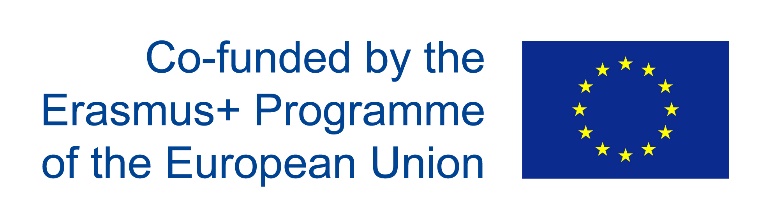 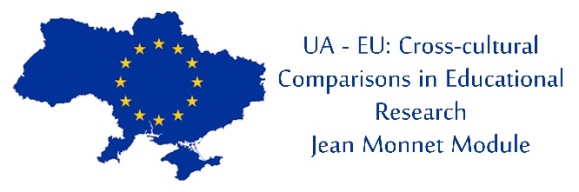 Матеріал розроблено в рамках Модуля Жана Моне "Україна - ЄС: крос-культурні порівняння в освітніх дослідженнях"
Які можливості для дослідників?
Доступ до інформаційних і аналітичних матеріалів 
Школи для дослідників у галузі освіти
Конференції 
Круглі столи
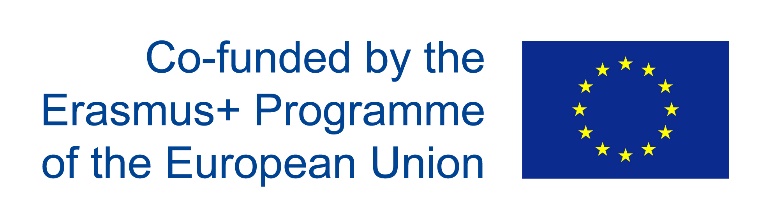 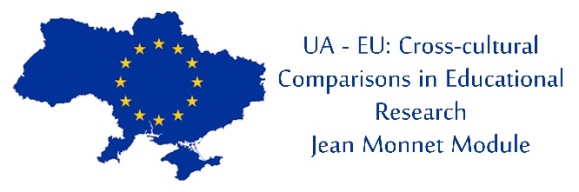 Матеріал розроблено в рамках Модуля Жана Моне "Україна - ЄС: крос-культурні порівняння в освітніх дослідженнях"
Доступ до інформаційних і аналітичних матеріалів
Навчальна програма та електронний посібник «Україна – ЄС: крос-культурні порівняння в освітніх дослідженнях»  версія для комп’ютера і мобільний додаток (в травні буде на сайті http://undip.org.ua/monnet/)
Навчальні матеріали з теми «Європейські індикатори якості освітніх досліджень» (матеріали на сайті uera.org.ua)
Навчальна програма та посібники «Порівняльна педагогіка вищої школи», «Академічна культура дослідника», «Академічне письмо»
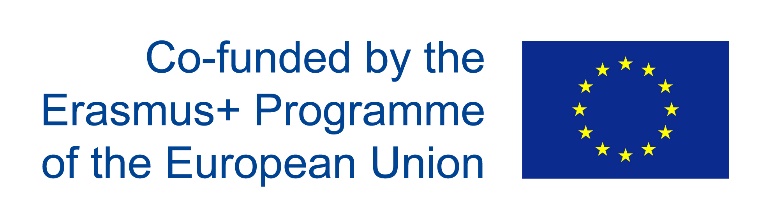 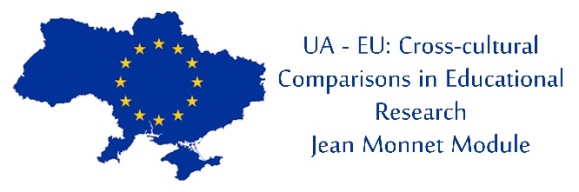 Матеріал розроблено в рамках Модуля Жана Моне "Україна - ЄС: крос-культурні порівняння в освітніх дослідженнях"
Школи для дослідників у галузі освіти
Зимова школа для дослідників освіти «Європейські індикатори якості освітніх досліджень» (Трускавець, 2018; Умань, 2019; Луцьк ….. (матеріали на сайті uera.org.ua)
Весняна школа для здобувачів докторського ступеня (Київ 2017; 2018; 2019).
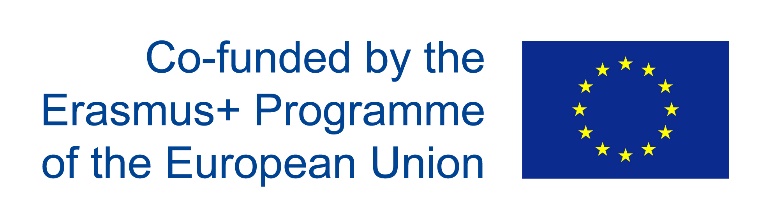 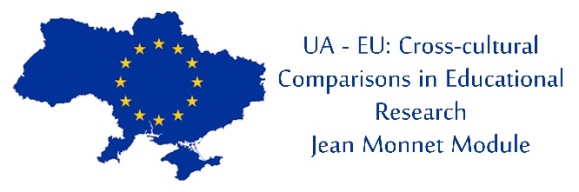 Матеріал розроблено в рамках Модуля Жана Моне "Україна - ЄС: крос-культурні порівняння в освітніх дослідженнях"
Конференції
Інноваційний розвиток вищої освіти: глобальний, європейський та національний виміри змін (16-17 квітня 2019 р.)
Педагогічна компаративістика і міжнародна освіта 2019: Інтернаціоналізація та інтеграція в освіті в умовах глобалізації (30 травня 2019 р., Київ, Інститут педагогіки НАПН України
Літня конференція УАДО (червень 2019 р.)
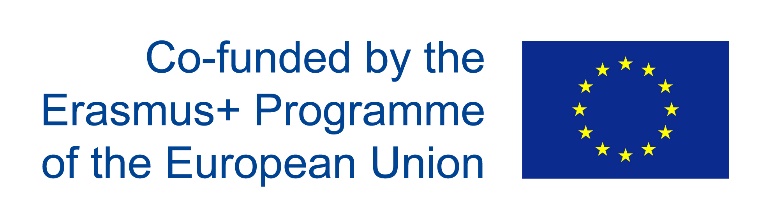 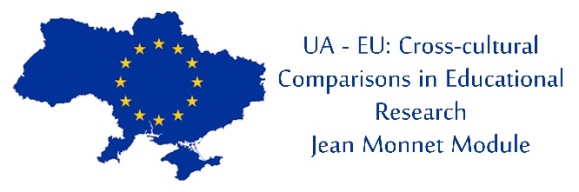 Матеріал розроблено в рамках Модуля Жана Моне "Україна - ЄС: крос-культурні порівняння в освітніх дослідженнях"
Виступ присвячено 30-річчю з часу започаткування напряму Жана Моне
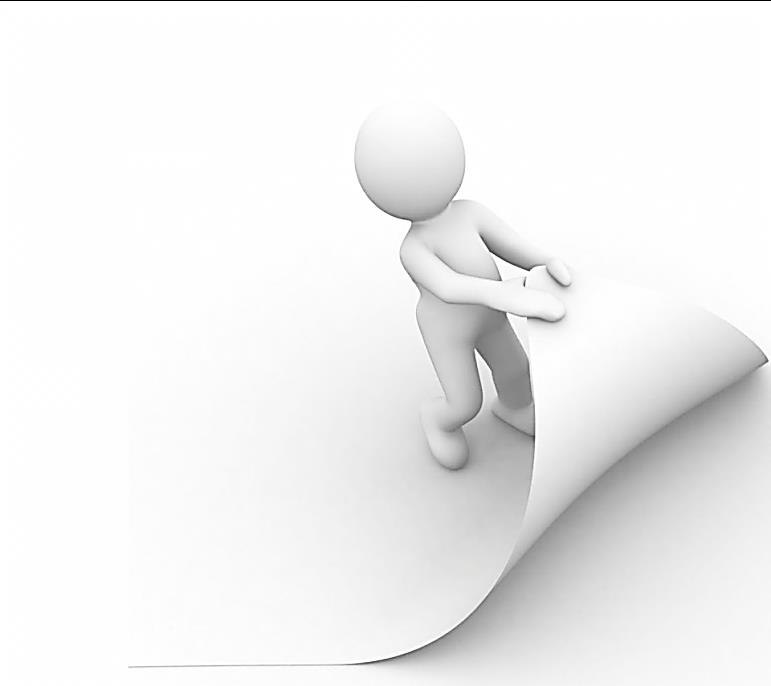 Матеріал розроблено в рамках Модуля Жана Моне "Україна - ЄС: крос-культурні порівняння в освітніх дослідженнях"
Дякую за увагу!
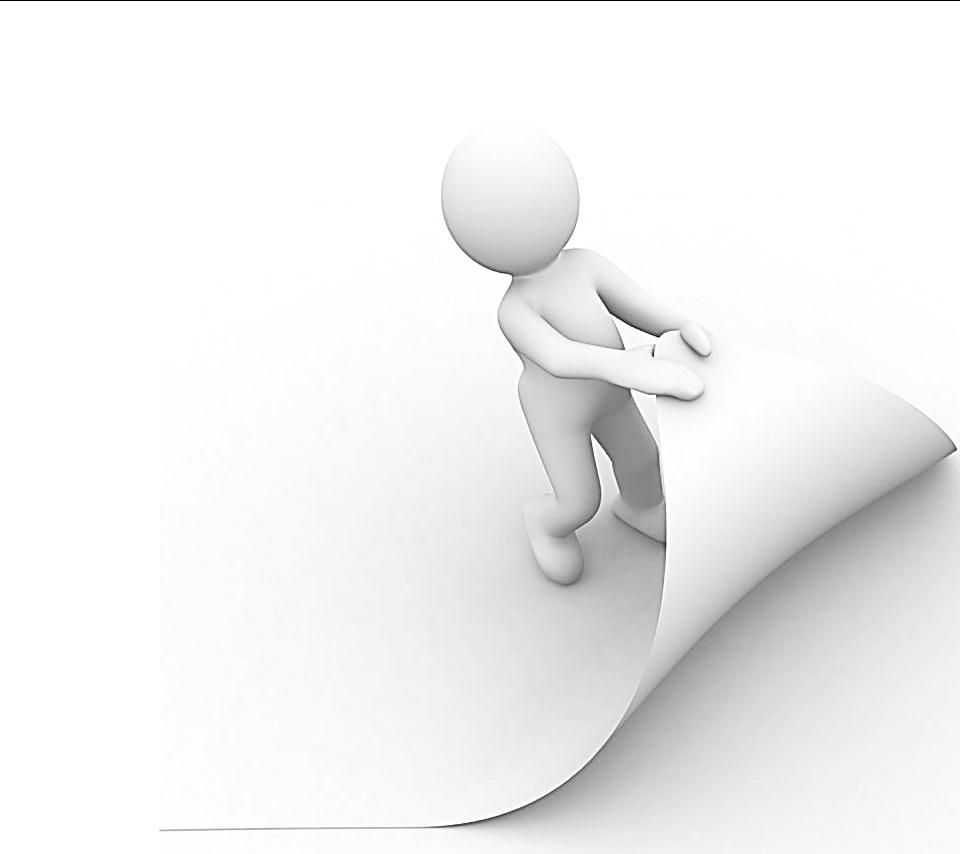 Матеріал розроблено в рамках Модуля Жана Моне "Україна - ЄС: крос-культурні порівняння в освітніх дослідженнях"